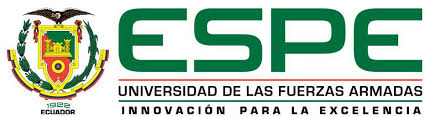 Research  project prior to obtain the Applied Linguistic in English Degree

THE IMPACT OF USING THE DYNAMIC ASSESSMENT DEVELOPED BY DR. REUVEN FEUERSTEIN AS AN INTERACTIVE APPROACH TO LEARN THE ENGLISH LANGUAGE. CASE APPLIED TO THE EIGHTH BASIC YEAR STUDENTS OF BASIC EDUCATION OF “UNIDAD EDUCATIVA “EL CAMINO”.

AUTHOR:  
Karina Martínez N.

ADVISORS: 
Msc. Maricela Madrid
Dr. Gonzalo Puma
1
Introduction
Why was this theme chosen?

Importance of English as a Foreign Language.
Traditional strategies.
Low level of competence in the target language.
Lack of motivation in students.
Need to reverse this situation.
What to do?

Determine the impact of applying the Dynamic Assessment.

Subjects of study

Students attending 8th. year of Basic Education at  Unidad Educativa “El Camino “
2
Problem Identification
El Camino School  is  not assessing  or  developing the learning potential for  the English Language in its students
CAUSES
Lack  of interaction
Learning process   is not taking  into account  the skills
EFECTS
 Teachers and students  are  not  committed
 Students struggling
3
Variables Working Out
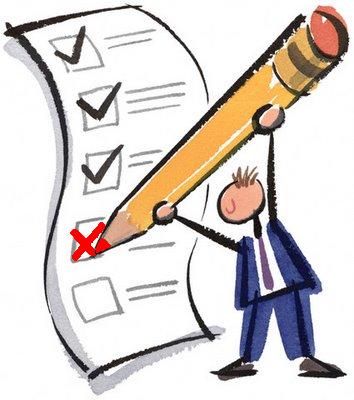 Dependent Variable:		
	The dynamic assessment 

Independent Variable:
			
      Mediated Learning Experiences
4
OBJECTIVES
5
Justification
English Foreign Language
Need  instruction  
due to its importance
Facilitates  communication 
Most spoken language
around the world
Current English knowledge?
Low level of English knowledge,
and performance in students
System of evaluation of 
the 
Knowledge acquired.
Why?
Traditional methodology 
 used in 
teaching-learning 
process
What to do?
Applying test to  evaluate 
  the learning conditions
Strengthen and 
to improve the learning
 process
improving the methodology 
applied in
 the process of teaching-learning
6
Theoretical Framework
MEDIATED LEARNING EXPERIENCE
COGNITIVE FUNCTIONS
Input phase:  gathering information
Output phace: expressing the solution
Elaboration phase : processing
7
Theoretical Framework
8
Theoretical Framework
9
Theoretical Framework
10
Theoretical Framework
11
[Speaker Notes: Theoretical Framework]
Theoretical Framework
Goals  of Feurestein´s method
12
DYNAMIC ASSESSMENT
TEST
TEACH
RETEST
13
Theoretical Framework
WORKING HYPOTHESIS



NULL HYPOTHESIS




ALTERNATIVE HYPOTHESIS
The application of the Dynamic Assessment to the  eighth basic year of Unidad Educativa El Camino influences the process of learning English
The application of the Dynamic Assessment to the eighth basic year of Unidad Educativa El Camino does not influence the process of learning English.
The application of the Dynamic Assessment to the eighth basic year of Unidad Educativa El Camino promotes reflective thinking on the students
14
Methodological Design
15
GRAPHICAL PRESENTATION OF RESULTS
16
GRAPHICAL PRESENTATION OF RESULTS
17
CONCLUSIONS
Comparing the initial test applied on April 25 and the second one on June 25, tests score average increased 28%. Therefore, mediation was successful.

The use of the methodology corrected and eliminated cognitive inefficiencies, improving the abilities of the students and developing intrinsic motivation.
18
RECOMMENDATIONS
The implementation of the Dynamic Assessment through a mediated learning experience is recommended in order to improve learning results.

The development of a schedule of activities is recommended in order to simplify the application of the methodology and the teaching process.

The creation of a program of training including workshops and seminars in order to introduce teachers with the Dynamic Assessment (MLE) methodology.
19
PROPOSAL
TO INTRODUCE THE USE OF THE DYNAMIC ASSESSMENT (MLE) AT  UNIDAD EDUCATIVA EL CAMINO ON THE TEACHERS IN ORDER TO IMPROVE THE LEARNING EXPERIENCE OF THE ENGLISH LANGUAGE OF THE STUDENTS OF THE EIGHTH BASIC YEAR.
20
OBJECTIVES
21
Training program
The training will be periodic during the whole year and directed to the introduction of the methodology. 
It will have periods of evaluation corresponding to every area, aiming to facilitate the teachers its application. 
The teachers will assist to workshops and seminars according to the following schedule:
22
THE END
23